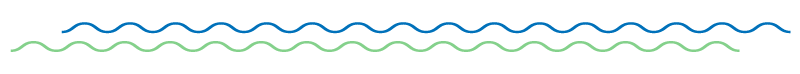 título da palestraTeste preenchimento
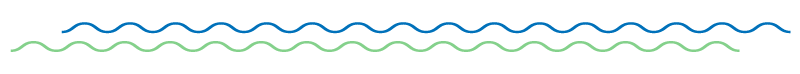 Nome
Instituição
Declaração de Conflito de Interesse
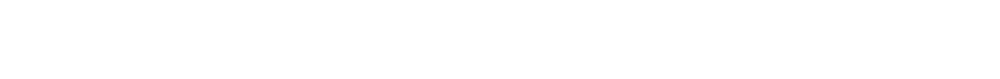 Dr(a). ------------- afirma ter / não ter conflito de interesse a declarar
Em caso afirmativo, especificar: associação financeira relevantenos últimos 12 meses e que esteja relacionada ao conteúdo daatividade científica

Exigência da RDC Nº 96/08 da ANVISA
Declaração de Conflito de Interesse
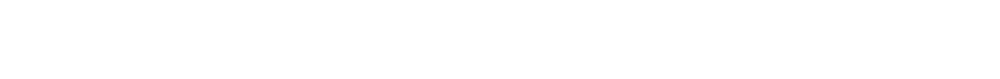 Dr(a). ------------- afirma ter / não ter conflito de interesse a declarar
Em caso afirmativo, especificar: associação financeira relevantenos últimos 12 meses e que esteja relacionada ao conteúdo daatividade científica

Exigência da RDC Nº 96/08 da ANVISA
Título
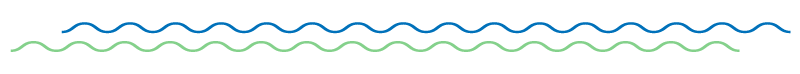 Título
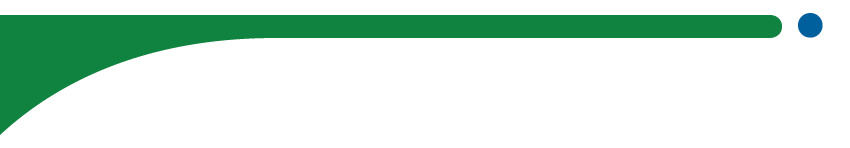 obrigado
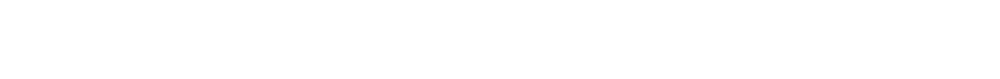 obrigado
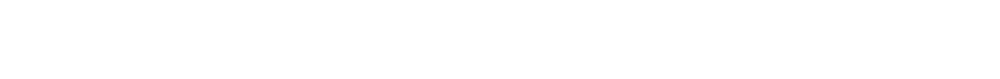